Workshop on
Perspectives of high resolution
hypernuclear spectroscopy at JLab
Newport News, May 27-29, 2014
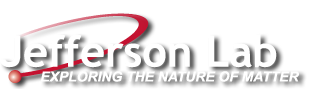 (New) Results from FINUDA
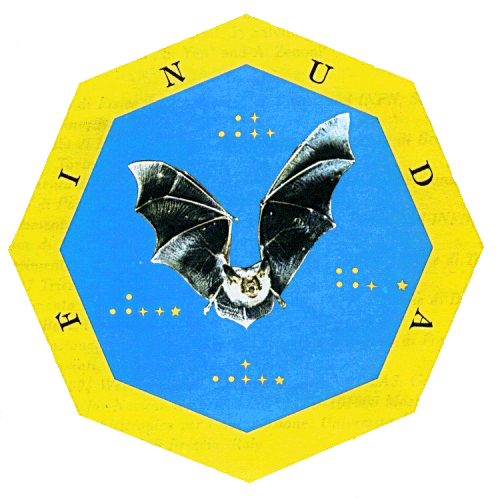 Tullio Bressani
Dipartimento di Fisica, Università di Torino (ITALY)
I.N.F.N. – Sezione di Torino (ITALY)
Outline
Introduction

A new analysis of the proton spectra         from FINUDA

A (slightly) revised determination of Γ2N

Determination of Γp                                          for 8 Λ–Hypernuclei (p-shell)

Conclusions & what next?
Introduction   (a brief reminder of the observables in Weak Decay of Λ–Hypernuclei)
MWD
NMWD
usually the G’s are given in units of GL,
for a correct comparison
of different Hypernuclei
Introduction                                    (cont’d)
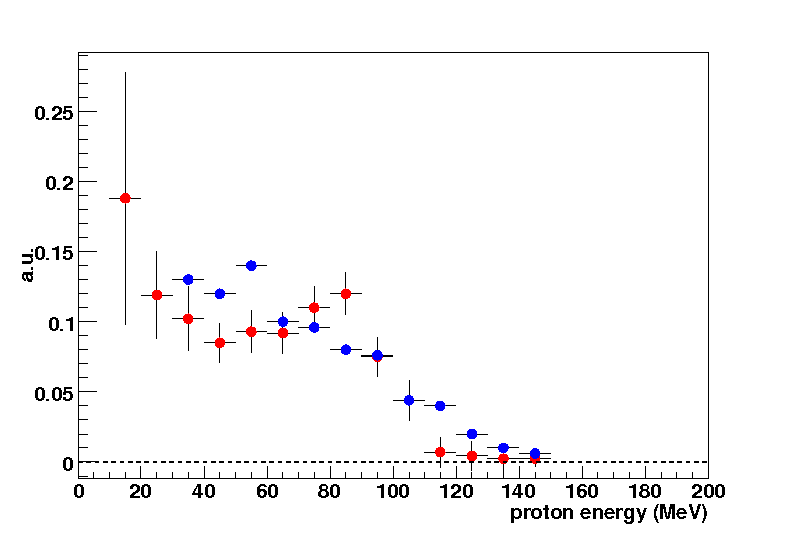 GNMWD very interesting (only tool to study the weak reaction LN ® NN) but…
very difficult to measure since:
to identify Hypernuclei in their g.s.
to measure neutron and proton spectra in coincidence
Final State Interaction!!!
Following pioneering experiments (AGS, KEK) precise data                                           from SKS (KEK) inclusive proton and neutron spectra for 5HeL, 12CL, 89YL:
FINUDA data followed for 5HeL, 7LiL, 12CL
5HeL spectra roughly agree
12CL spectra in strong disagreement                                                                         (bump at 80 MeV in FINUDA data,  monotonic decrease in KEK ones)


Strong motivation for measuring proton spectra
for NMWD of 9BeL, 11BL, 13CL, 15NL and 16OL

low detection threshold = 15 MeV,                                                                                                      DE = 1.6 MeV FWHM at 80 MeV
FINUDA   NPA 804 (2008) 151
KEK E462/E508 
PLB 597 (2004) 249
15 MeV threshold !
Introduction                                    (cont’d)
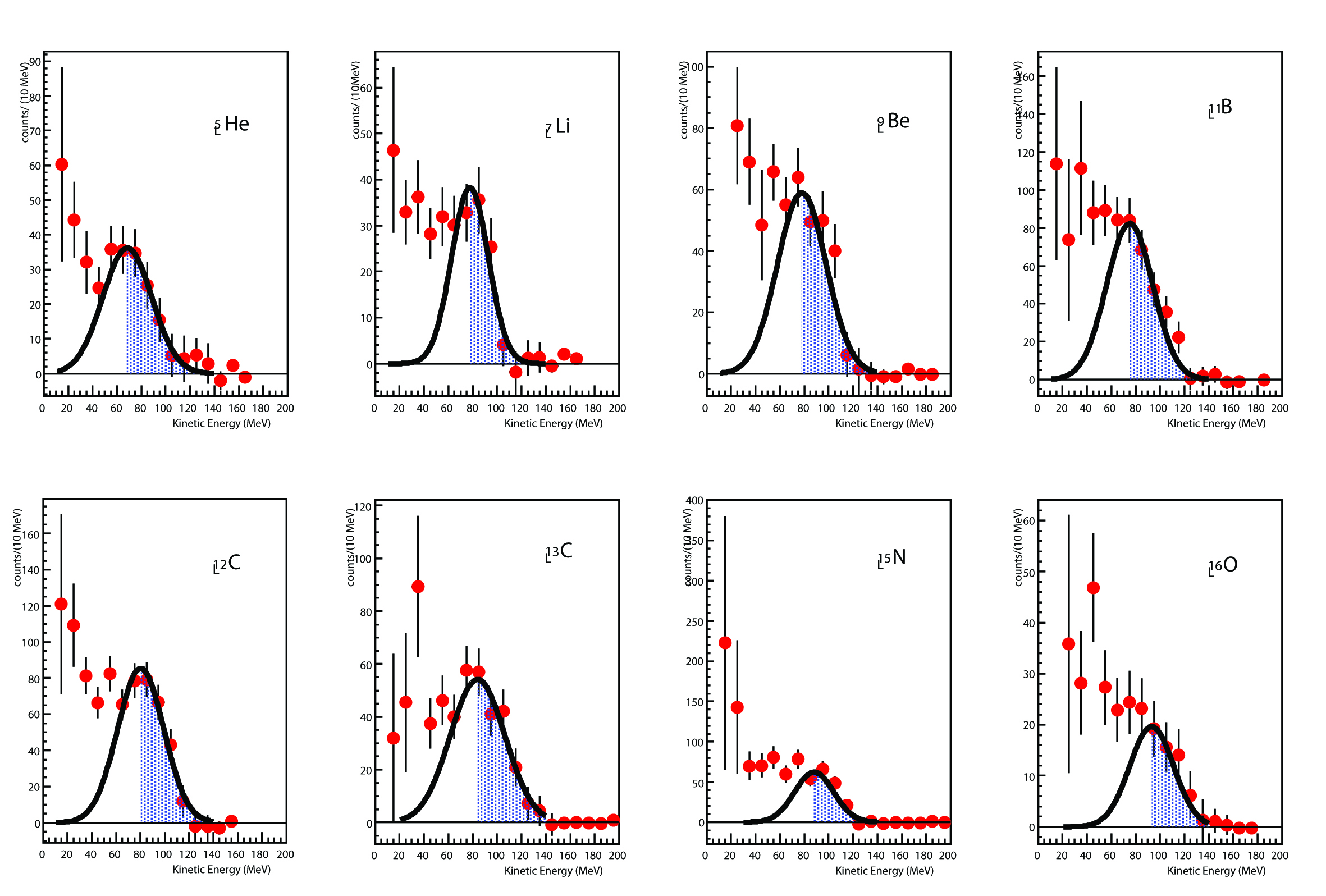 M. Agnello et al., PLB 685 (2010) 247.
New analysis of the FINUDA proton spectra (cont’d)
fits to Gaussians of experimental proton spectra starting from 80 MeV,
with free centers (m), widths and areas
disagreement of values of m from whose expected from exact Q-values,
b-to-b kinematics and no-recoil of the residual nucleus, for 13CL and, especially,
15NL and 16OL
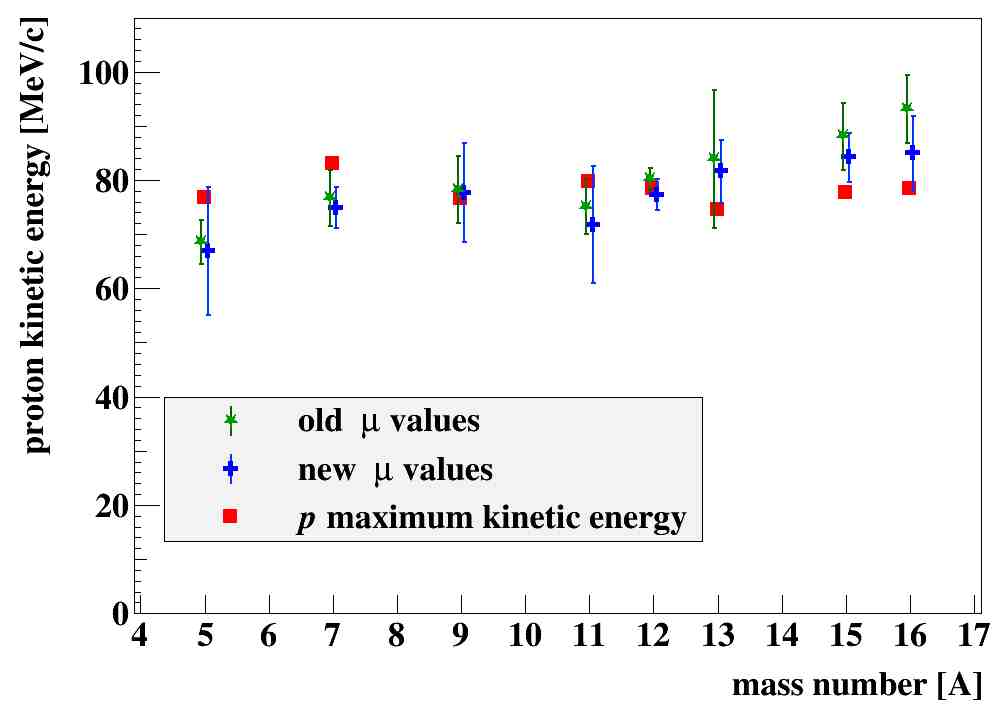 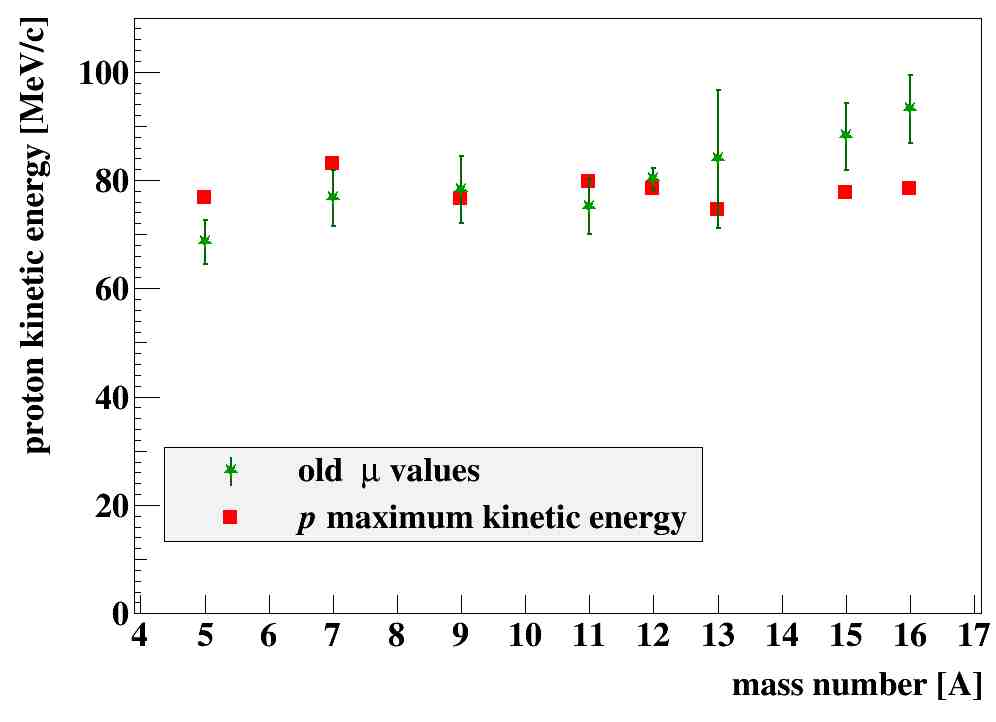 M. Agnello et al., PLB 685 (2010) 247.
New analysis of the FINUDA proton spectra
Trials of improving the fits by lowering the starting points for the fits to 50, 60 and 70 MeV
Better value of c2/n = 1.33 when choosing the start at 70 MeV
New analysis of the FINUDA proton spectra   (cont’d)
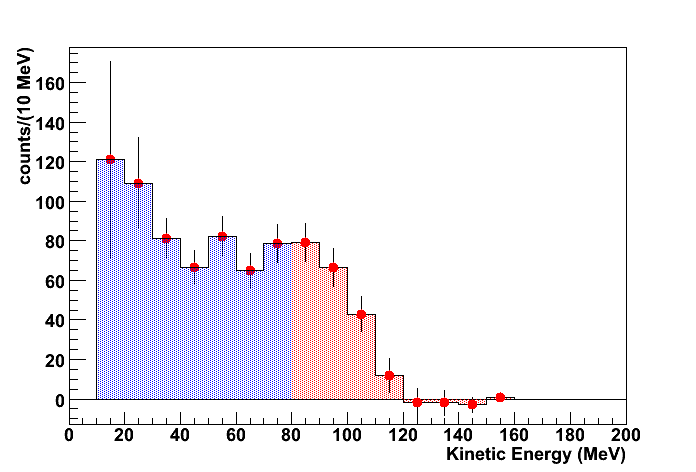 (Slightly) Revised determination of G2N
Alow
Ahigh
The values of m were used to divide the full area of the proton spectra into two regions,
Alow and Ahigh.
It was shown that from the expression:
the ratio G2N/Gp can be obtained
(under the assumption that it is constant in the range A = 5 ÷ 16).
It was found:

	 G2N/Gp = 0.43 ± 0.25		(G2N/GNMWD = 0.21 ± 0.10)

With the new values we find

	 G2N/Gp = 	0.50 ± 0.24		(G2N/GNMWD = 0.25 ± 0.12)

compatible with the previous one, within the errors.
(Slightly) Revised determination of G2N   (cont’d)
Subsequently a more precise determination of G2N/Gp was obtained,
by considering the (n,p) coincidence.
We defined the ratio
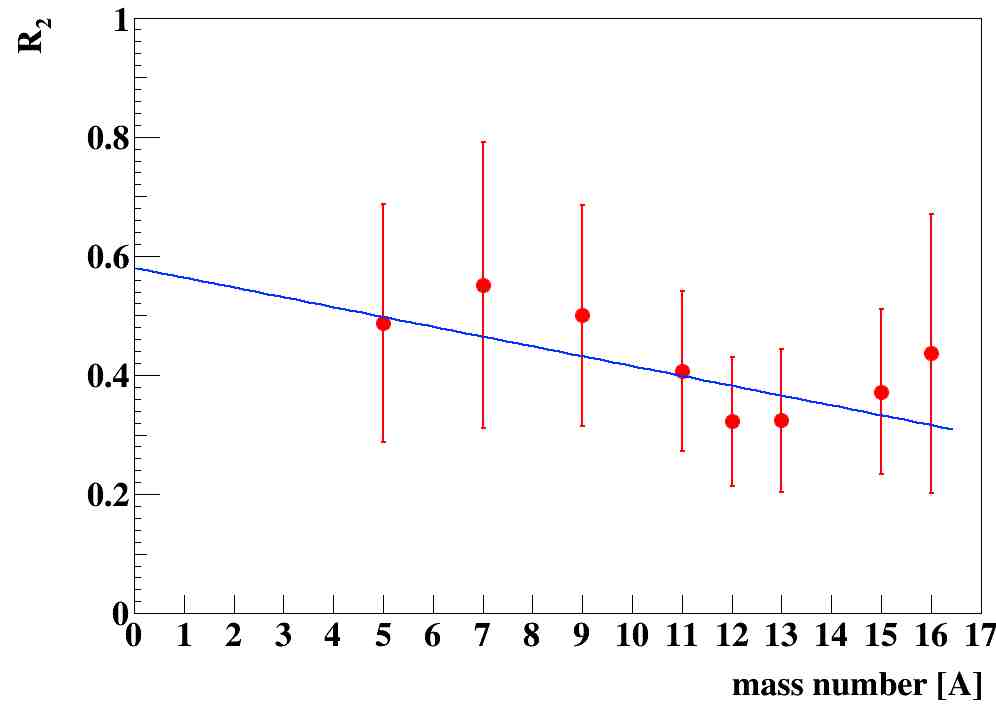 (Slightly) Revised determination of G2N   (cont’d)
and we found:
With the new m values, we got:
fully compatible with the previous one, within the errors.
First determination of Gp for 8 Hypernuclei
Some information exists in the proton spectra, but
how it is possible to extract the “true” number of protons from NMWD.
Spectra are severely distorted by several FSI effects
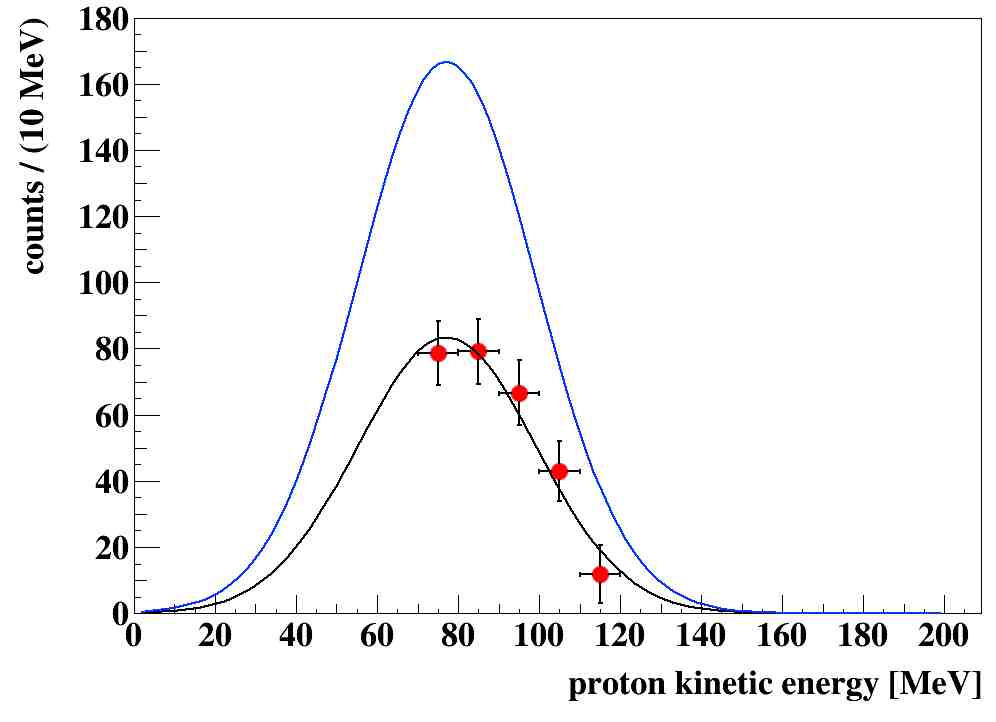 At least 3 effects:
Number of primary proton from NMWD decreased by FSI
In a given region of the spectrum increase due to the FSI not only of higher energy protons, but of neutron as well
Quantum mechanical interference effect

In the upper part of the experimental spectrum b) and c) are negligible.
How to calculate a) without INC models, but only from experimental data?
First determination of Gp for 8 Hypernuclei   (cont’d)
where a accounts for FSI
protons lost
on the basis of  G’s experimental values from FINUDA and KEK
G2N/Gp = 0.36 ± 0.14, Gn/Gp = 0.45 ± 0.10 (5HeL),
Gn/Gp = 0.51 ± 0.15 (12CL), we got:

Gp/GL 	= 0.223 ± 0.032 (5HeL)

Gp/GL 	= 0.494 ± 0.060 (12CL)
	 
it is then possible to determine

  a5(5)  = 1.154 ± 0.263

a12(12) = 2.483 ± 0.463

under the hypothesis of a linear scaling with A:

 a5(12) = 1.035 ± 0.193		  a5 = 1.076 ± 0.156
a12(5)   = 2.770 ± 0.632		 a12 = 2.583 ± 0.373

general expression:

		a(A) = (0.215 ± 0.031)A
preliminary
First determination of Gp for 8 Hypernuclei   (cont’d)
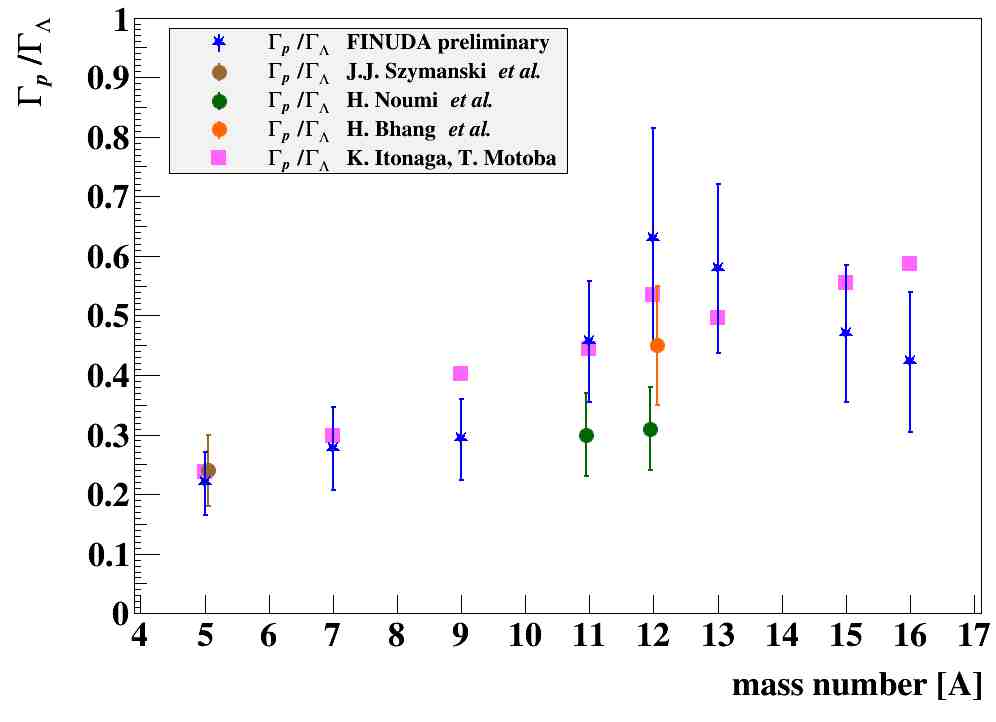 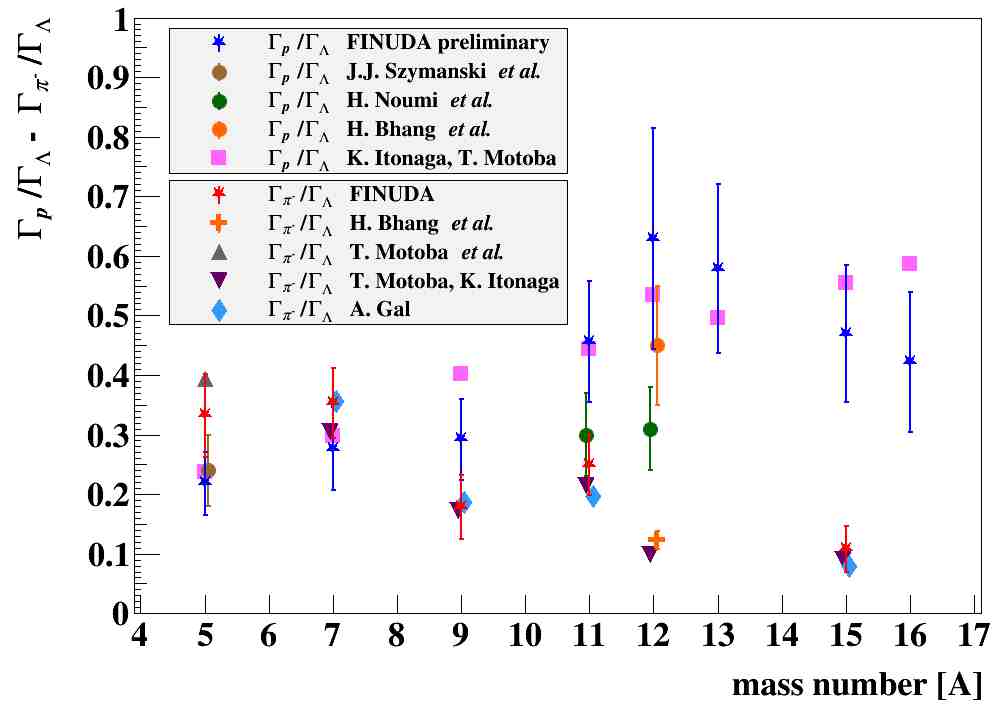 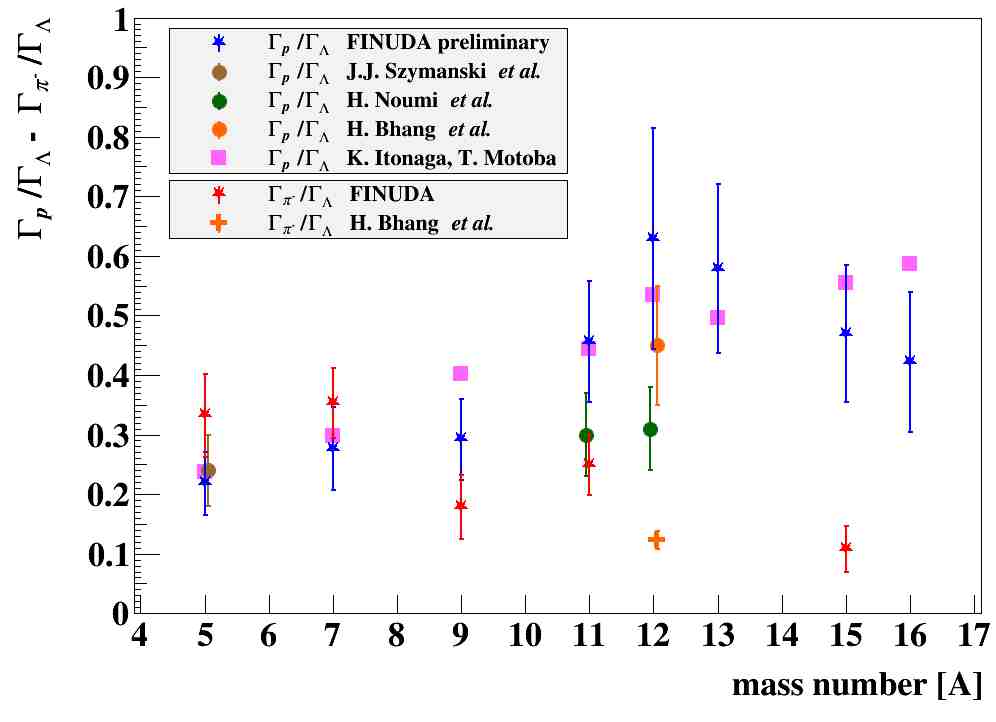 K. Itonaga, T. Motoba, Progr. Theor. Phys. Suppl. 185 (2010) 252.
K. Itonaga, T. Motoba, Progr. Theor. Phys. Suppl. 185 (2010) 252.
K. Itonaga, T. Motoba, Progr. Theor. Phys. Suppl. 185 (2010) 252.
T. Motoba, K. Itonaga, Progr. Theor. Phys. Suppl. 117 (1994) 477.
T. Motoba et al., NPA 534 (1991) 597.
A. Gal, NPA 828 (2009) 72.
J.J. Szymansky et al., PRC 43 (1991) 849.
J.J. Szymansky et al., PRC 43 (1991) 849.
J.J. Szymansky et al., PRC 43 (1991) 849.
H. Noumi et al., PRC 534 (1995) 2936.
H. Noumi et al., PRC 534 (1995) 2936.
H. Noumi et al., PRC 534 (1995) 2936.
H. Bhang et al., JKPS 59 (2011) 1461.
H. Bhang et al., JKPS 59 (2011) 1461.
H. Bhang et al., JKPS 59 (2011) 1461.
M. Agnello et al., PLB 681 (2009) 139.
M. Agnello et al., PLB 681 (2009) 139.
First determination of Gp for 8 Hypernuclei   (cont’d)
Remarks:

experimental data agree with the latest calculations by Itonaga & Motoba,
	(even though the errors   are quite large…)

First experimental verification of the complementary between MWD and NMWD,
	at least for charged channels
K. Itonaga, T. Motoba, Progr. Theor. Phys. Suppl. 185 (2010) 252.
Conclusions & what next?
Good, qualitative agreement between expectations and           experimental results
What about the “flag” of Hypernuclear Physics (LN ® NN Weak Decay)?
Following the present amount of data, matrices of G’s for selected Hypernuclei at good precision (5-10%) must be performed.         Theoretical guidance is needed
J-PARC is probably the best place for achieving such a goal                     (large production of Hypernuclei)
JLab, thank to its unprecedented records of resolution, may be essential for solving some particular puzzles in WD of Hypernuclei

Example:
	tHyp for 3HL: recent experiments (STAR, ALICE, HypHi) reported very low values (≈ 180 ps) compared to previous, existing data (emulsions)
	impossible to use 3H targets at J-PARC for production of 3HL.
	Possible at JLab:	e- + 3He ® 3HL + e¢ + K+
17
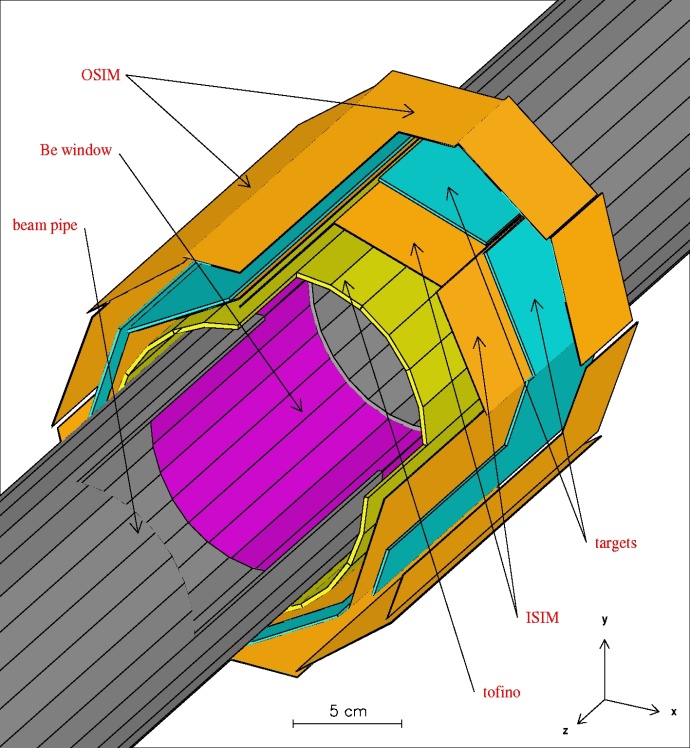 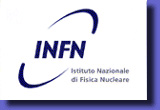 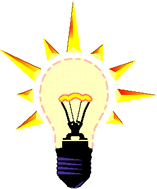 FINUDA @ DAΦNE
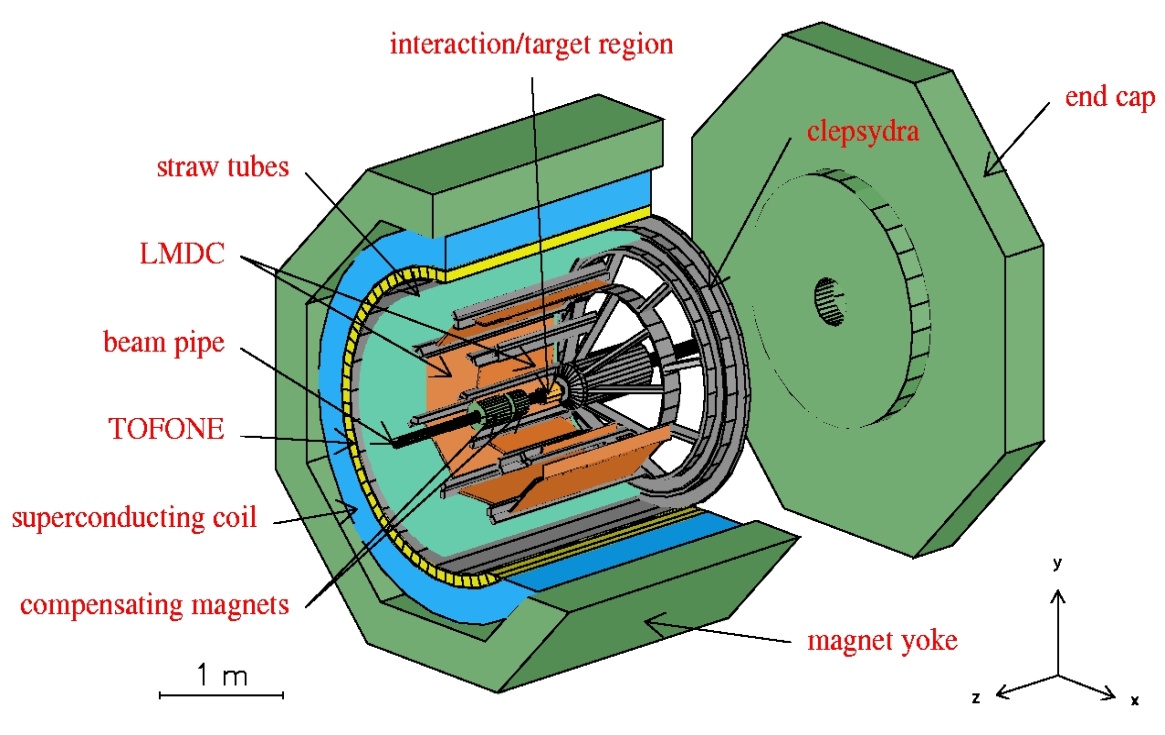 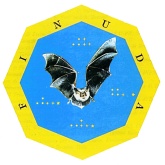 OSIM
Be window
beam pipe
targets
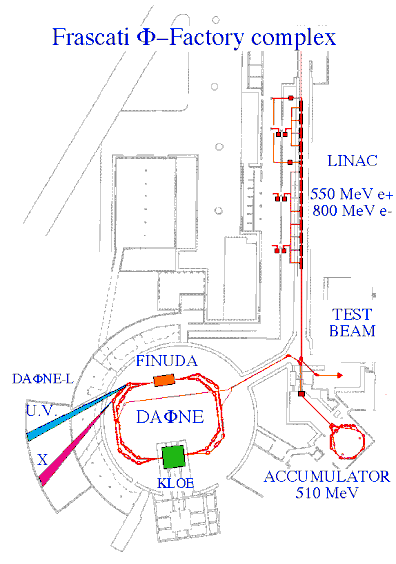 ISIM
tofino
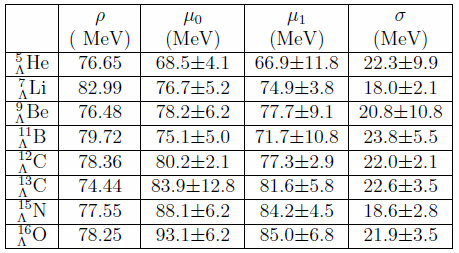 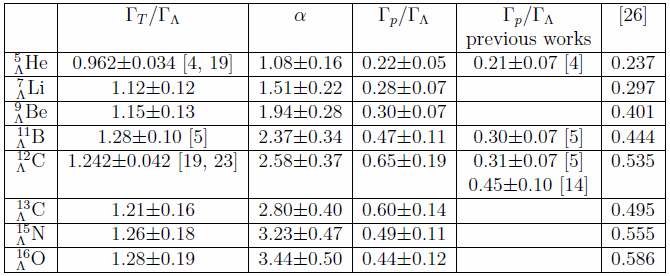 New analysis of the FINUDA proton spectra   (cont’d)
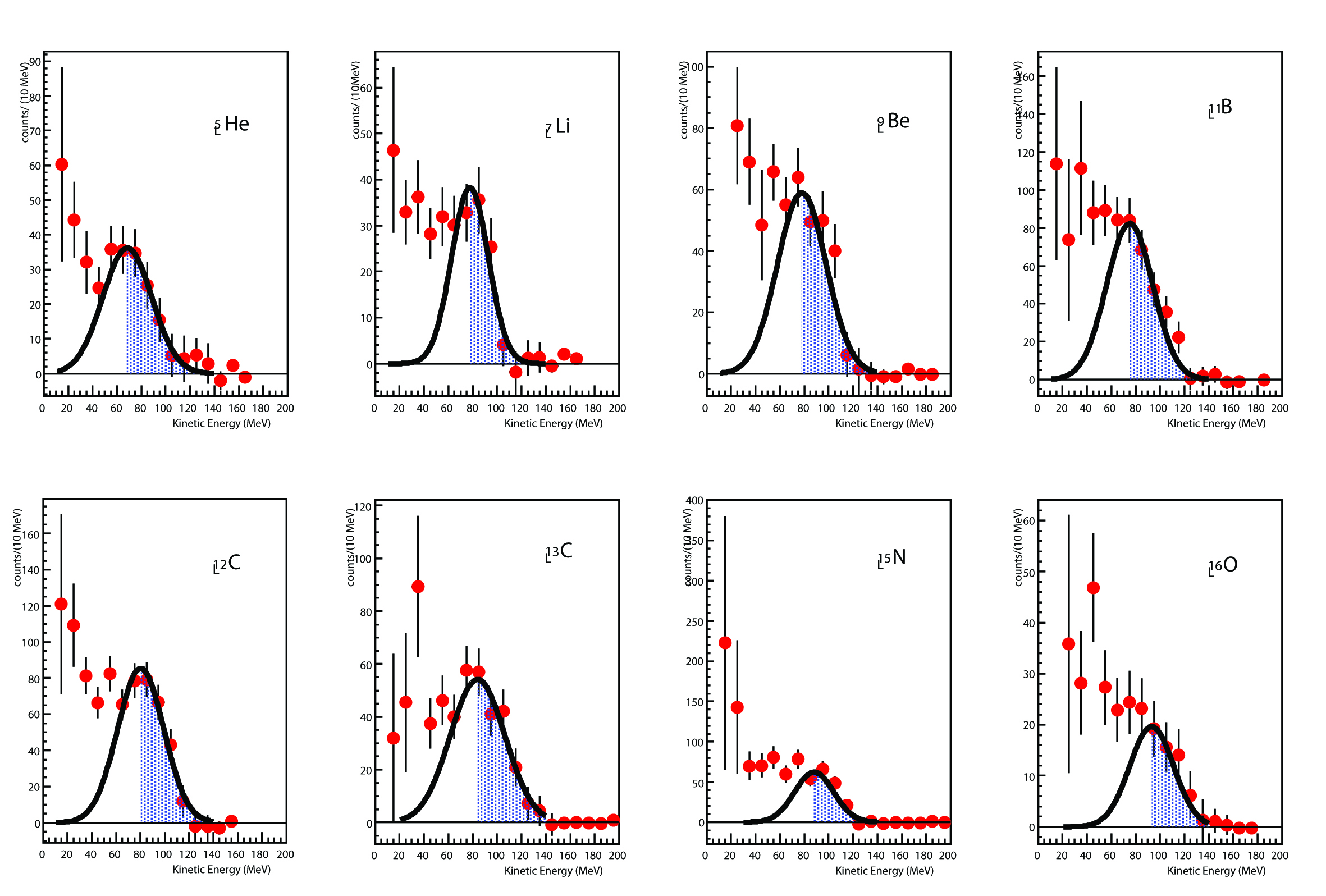 M. Agnello et al., PLB 685 (2010) 247.
(Slightly) Revised determination of G2N   (cont’d)
With the new m values, the behavior of R2(A) looks like:
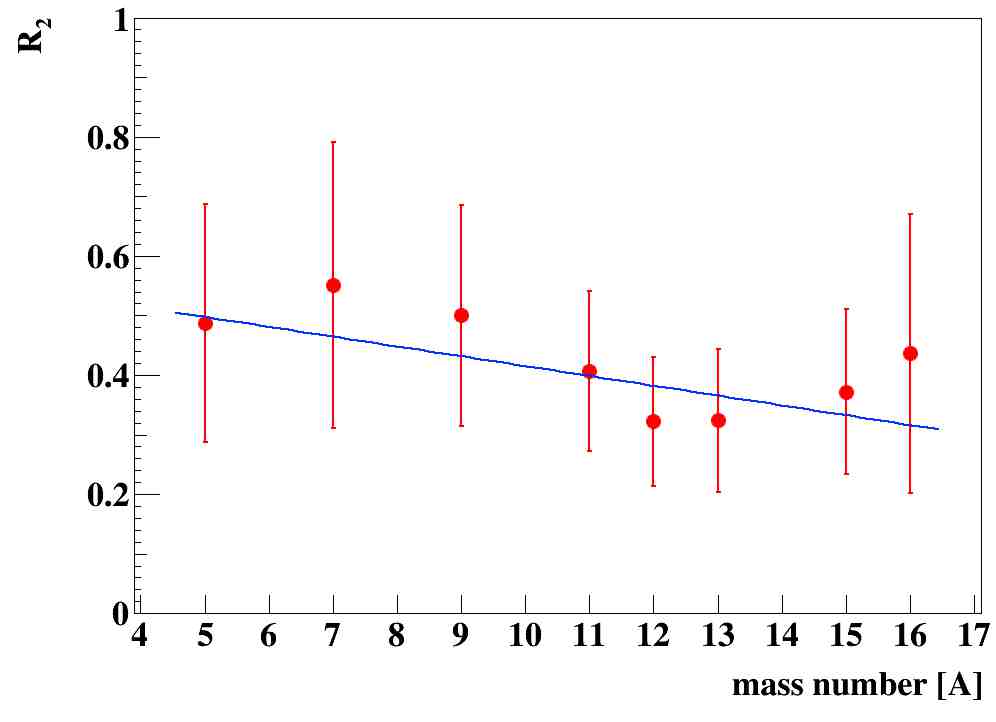 FINUDA Collaboration and G. Garbarino., PLB 701 (2011) 556.
systematics: all p-shell
(Slightly) Revised determination of G2N   (cont’d)
With the new m values, the behavior of R2(A) looks like:
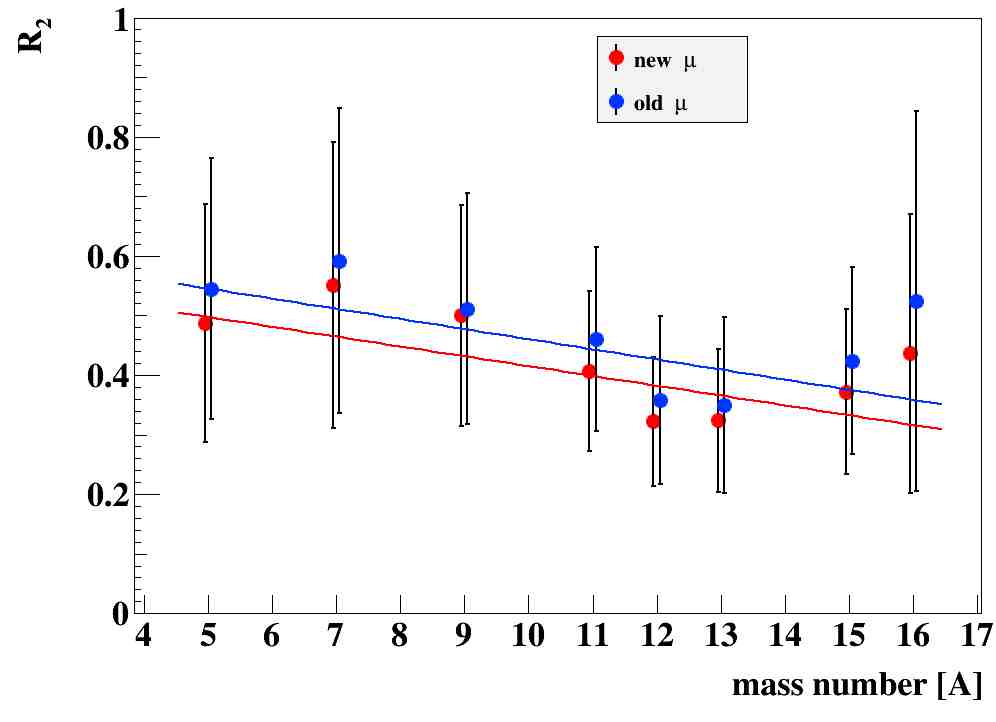 FINUDA Collaboration and G. Garbarino., PLB 701 (2011) 556.
First determination of Gp for 8 Hypernuclei   (cont’d)
Gp/GL was measured at KEK-PS for 12C:   0.45 ± 0.10

From FINUDA data
			a12 = 2.017 ± 0.448	          (50% of primary protons lost by FSI)

We may find another determination of a and a5 by using  the experimental values of Gn/Gp


G2N/Gp (FINUDA determination) and then Gp/GL = 0.2304 ± 0.0315 for 5HeL

Then				a5 = 1.192 ± 0.270

Scaling linearly from a12 :		a5 = 0.840 ± 0.187

Weighted average:			a5 = 1.016 ± 0.164

General formula for Hypernucleus A:	aA = (1.016 ± 0.164) (A/5)
preliminary
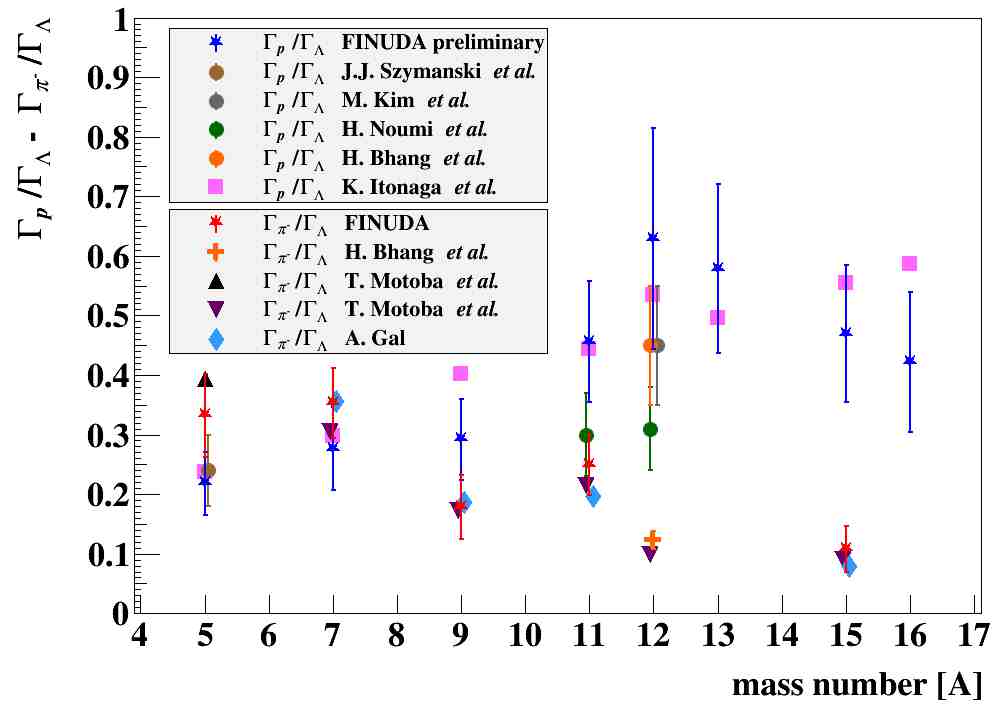 K. Itonaga, T. Motoba, Progr. Theor. Phys. Suppl. 185 (2010) 252.
T. Motoba, K. Itonaga, Progr. Theor. Phys. Suppl. 117 (1994) 477.
T. Motoba et al., NPA 534 (1991) 597.
A. Gal, NPA 828 (2009) 72.
M. Agnello et al., PLB 681 (2009) 139.
J.J. Szymansky et al., PRC 43 (1991) 849
H. Noumi et al., PRC 534 (1995) 2936.
M. Kim et al., PRL 103 (2009) 182502
H. Bhang et al., JKPS 59 (2011) 1461.